Elektr zanjirlarida rezonans. Kuchlanish rezonansi
Rezonans tushunchasi 
Kuchlanish rezonansi .
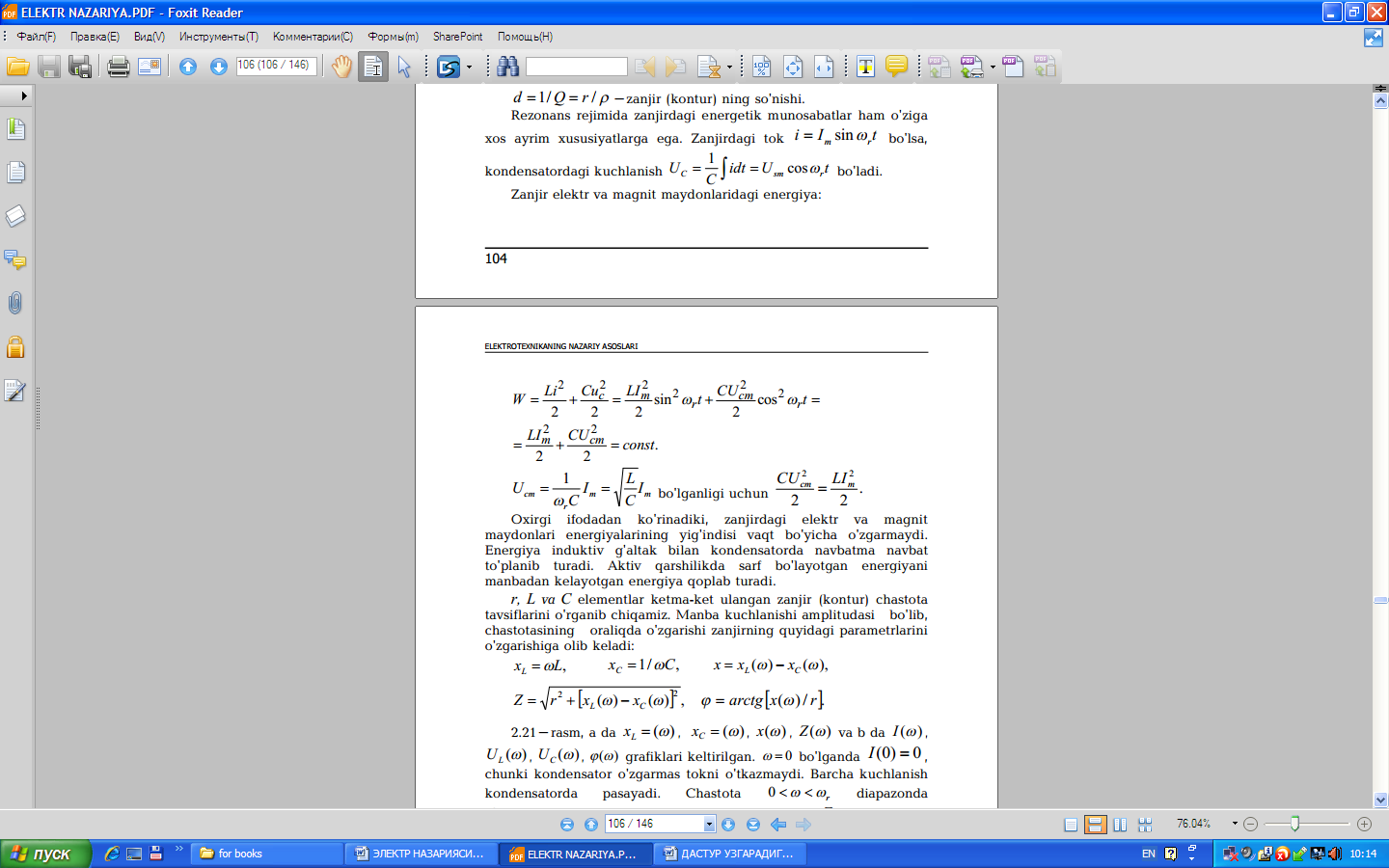